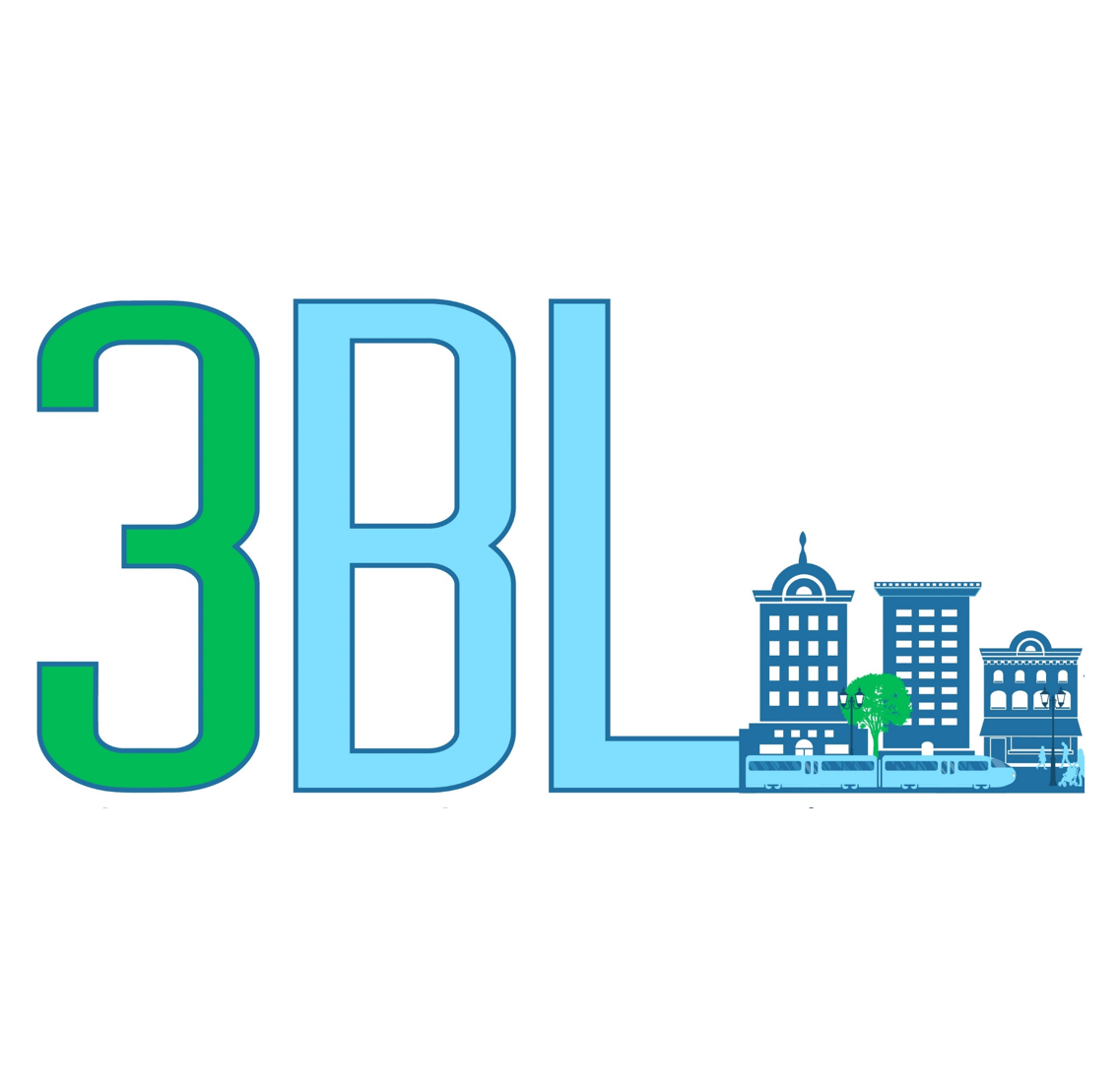 Mixed-Use and Transit Oriented Development and AdvisoryTriple Bottom Line Mission
January 2022
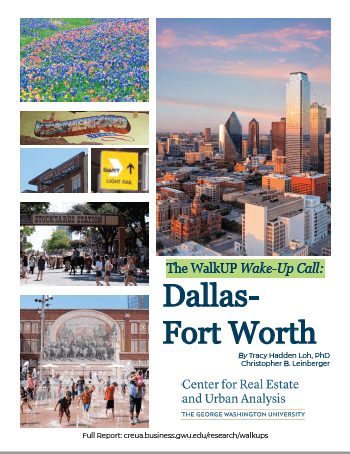 Introduction: 
3BL Overview
Formed in 2016
20 Years Mixed-Use Development Experience
25 Years Marketing, Communications, Gov’t Relations
Experience across product types
Master Developer experience
Deep knowledge of U.S. Markets and Key Players
Leader in suburban mixed-use, public engagement, and place branding
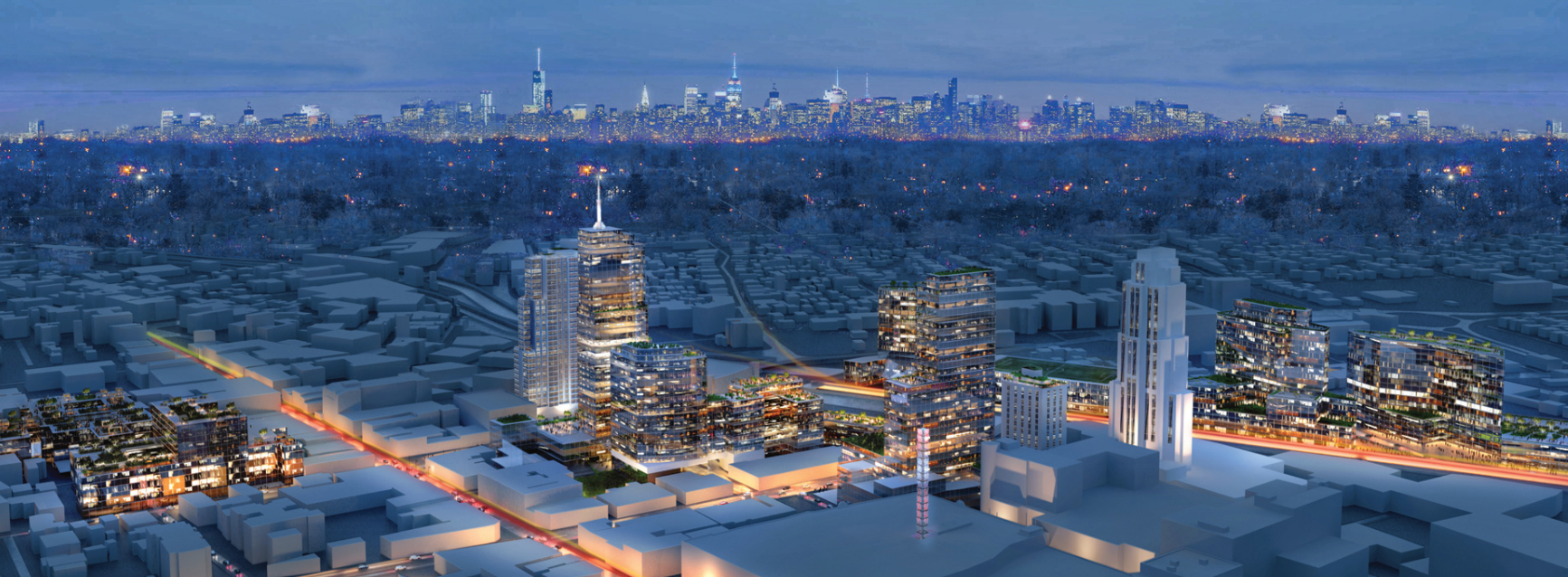 New Rochelle, NY
Program:

6,500+ Residential Units
2+ Million SF Commercial
1+ Million SF Retail
300k SF Hospitality
2+ Million SF 
Senior Living
Student Housing
Institutional
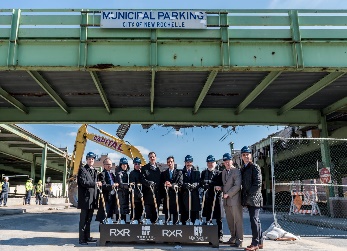 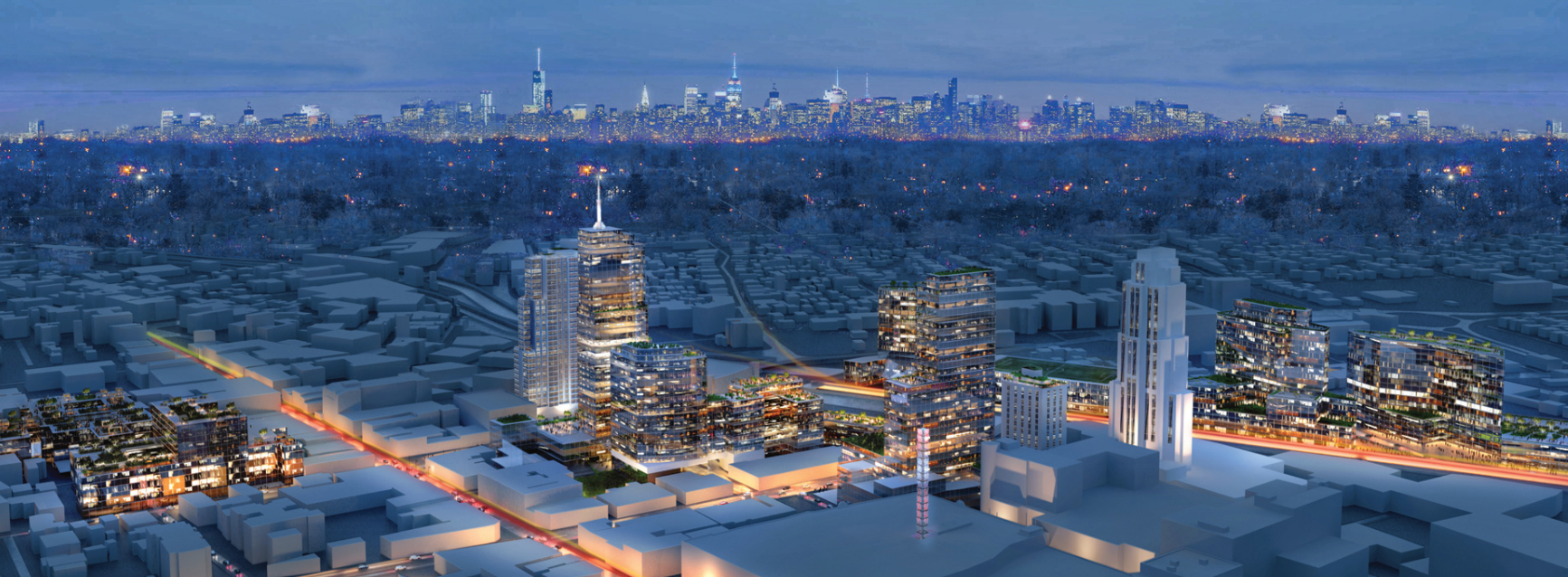 New Rochelle, NY
Key Roles:

Business Development
Municipal Affairs
PR / Spokesperson
Public Engagement CSPM
Planning/Urban Design (Support Role)

Project Awards:
William H. Whyte Award, APA
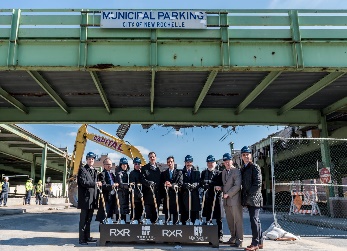 Glen Isle Partners(Now Garvies Point)
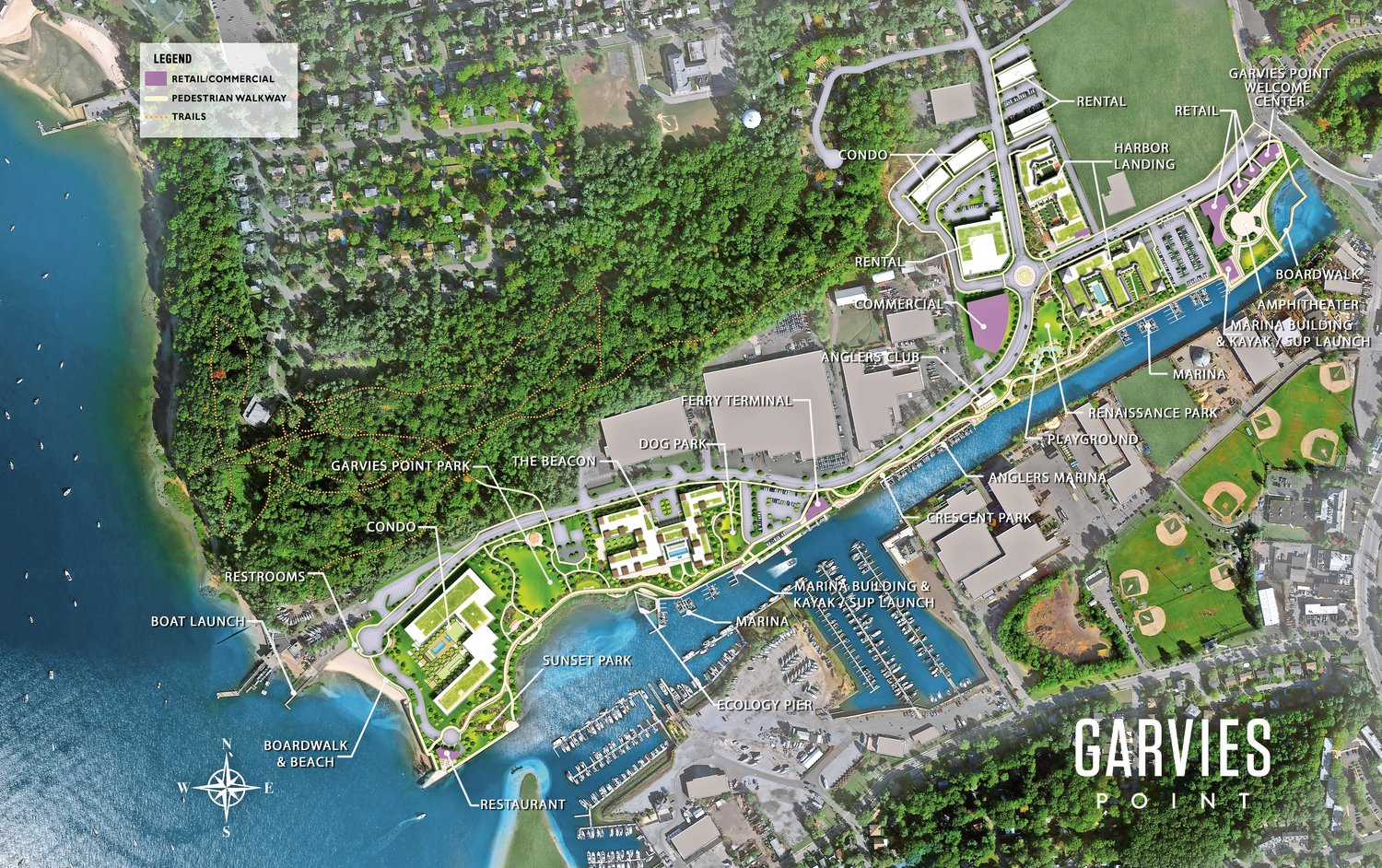 Superfund Showcase Site (EPA)
$120mm+ In Remediation
Led Public Engagement and Public Affairs
Successful Rezoning, Led to Sale/JV
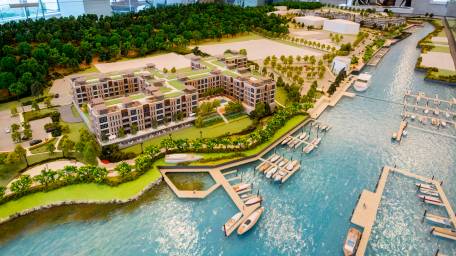 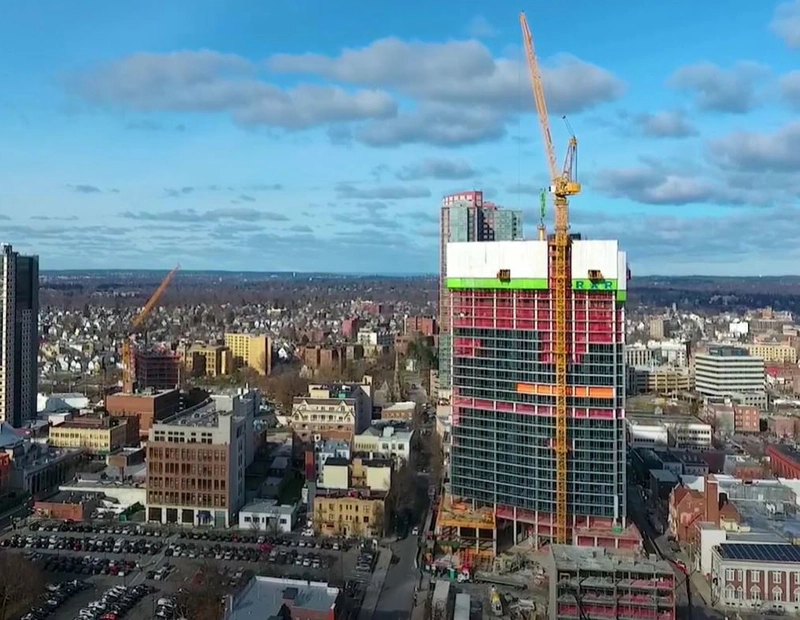 Economic Benefits
1,200+ high paying jobs
Millions in new tax revenues
Additional spending $$
Enhanced tourism
It’s all about community: Public Engagement
Bottom up, community driven
Yields greater ROI
Reduces development timeline
Co-creator of Crowdsourced Placemaking program
National recognition and Press
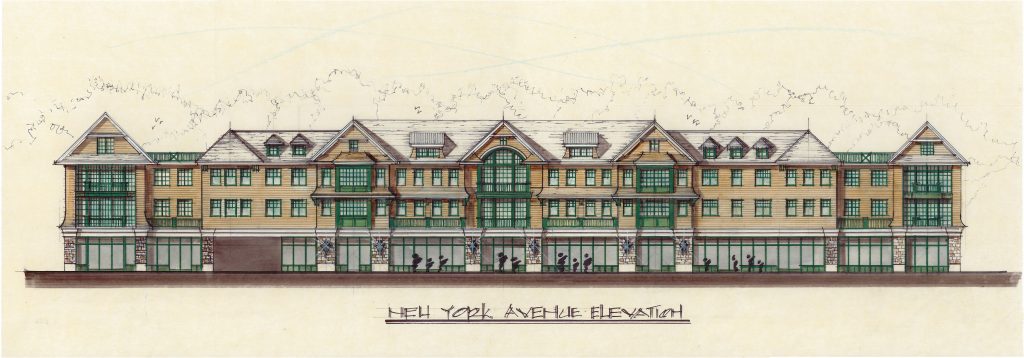 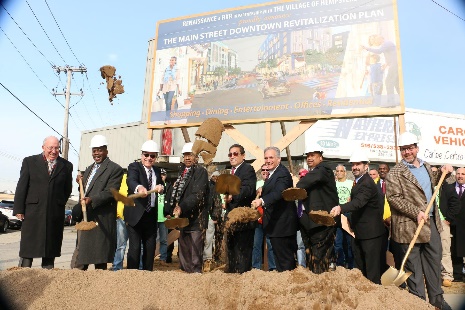 Additional Projects
Hempstead
Successful Public Engagement for rezoning of entire downtown
Implementation of Form-Based Code
Development potential $1.5B+
Press coverage in NY Times & Wall Street Journal

Huntington Station
Successful Public Engagement for rezoning of TOD
Implementation of Form-Based Code
Initial phases complete, additional underway
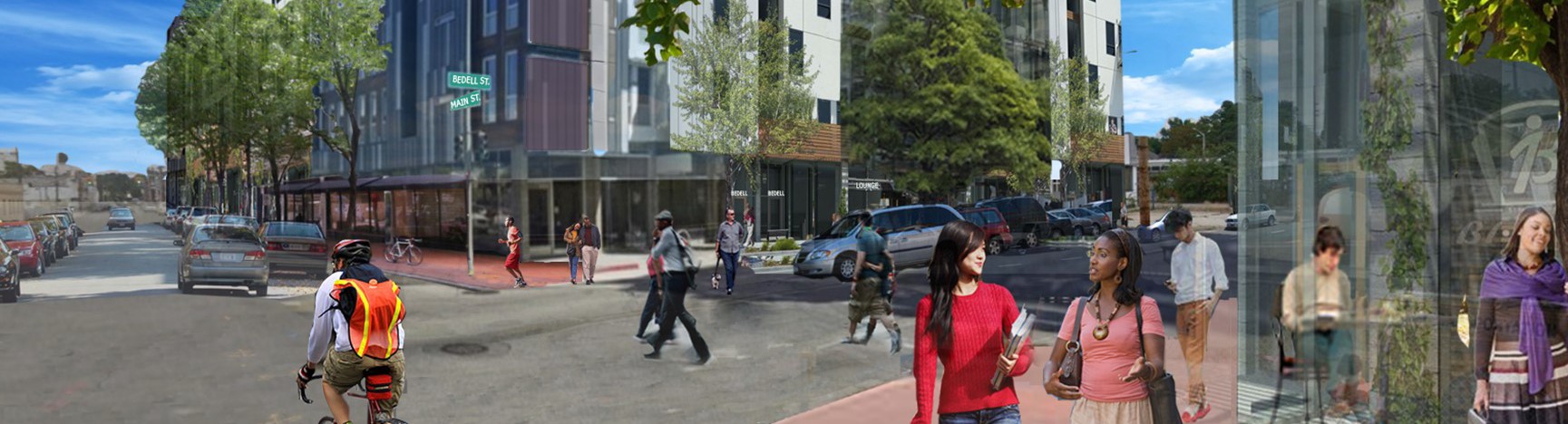 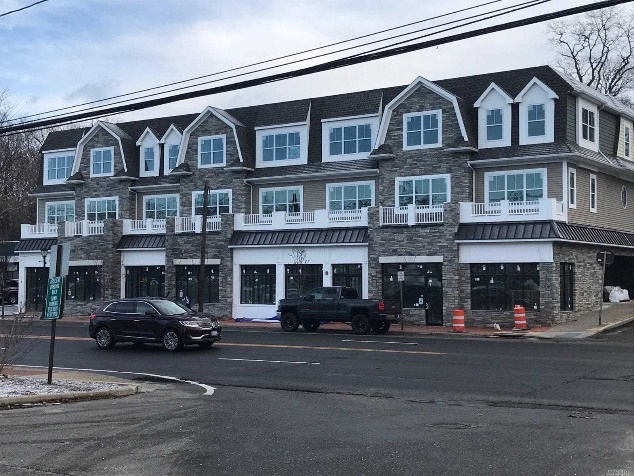 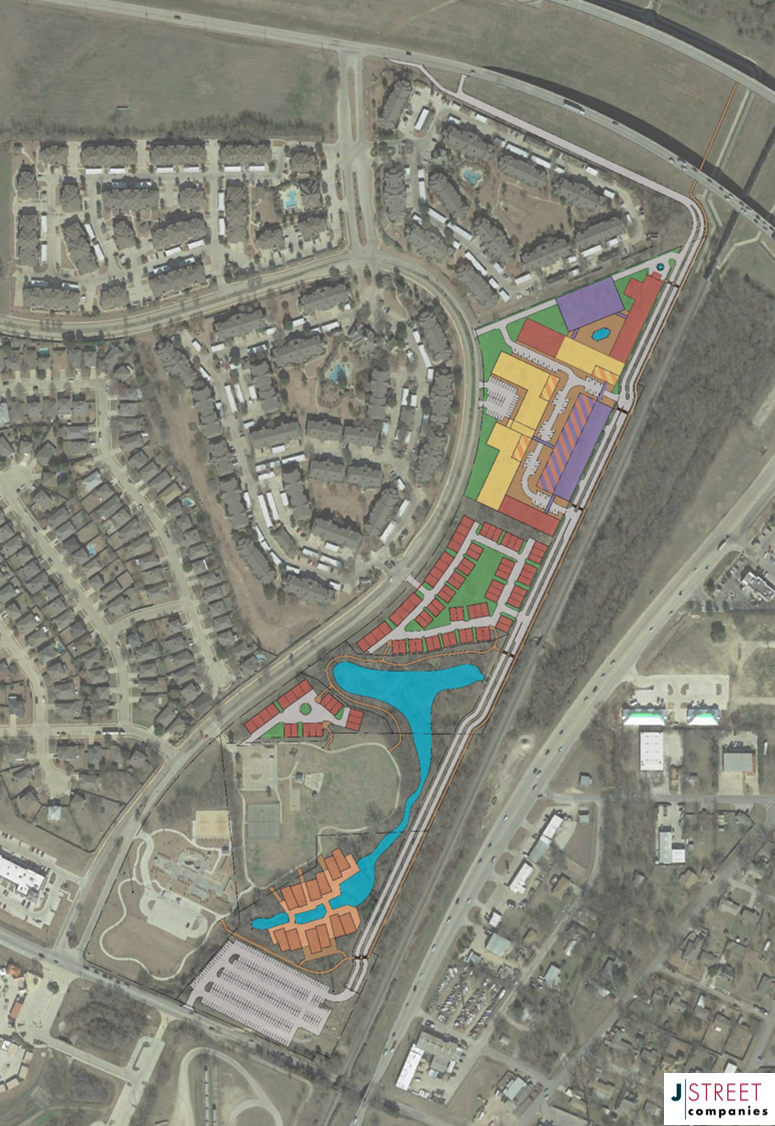 THE CAMPUS AT CADE CREEKA Mixed-Use Urban Village Roanoke, Texas
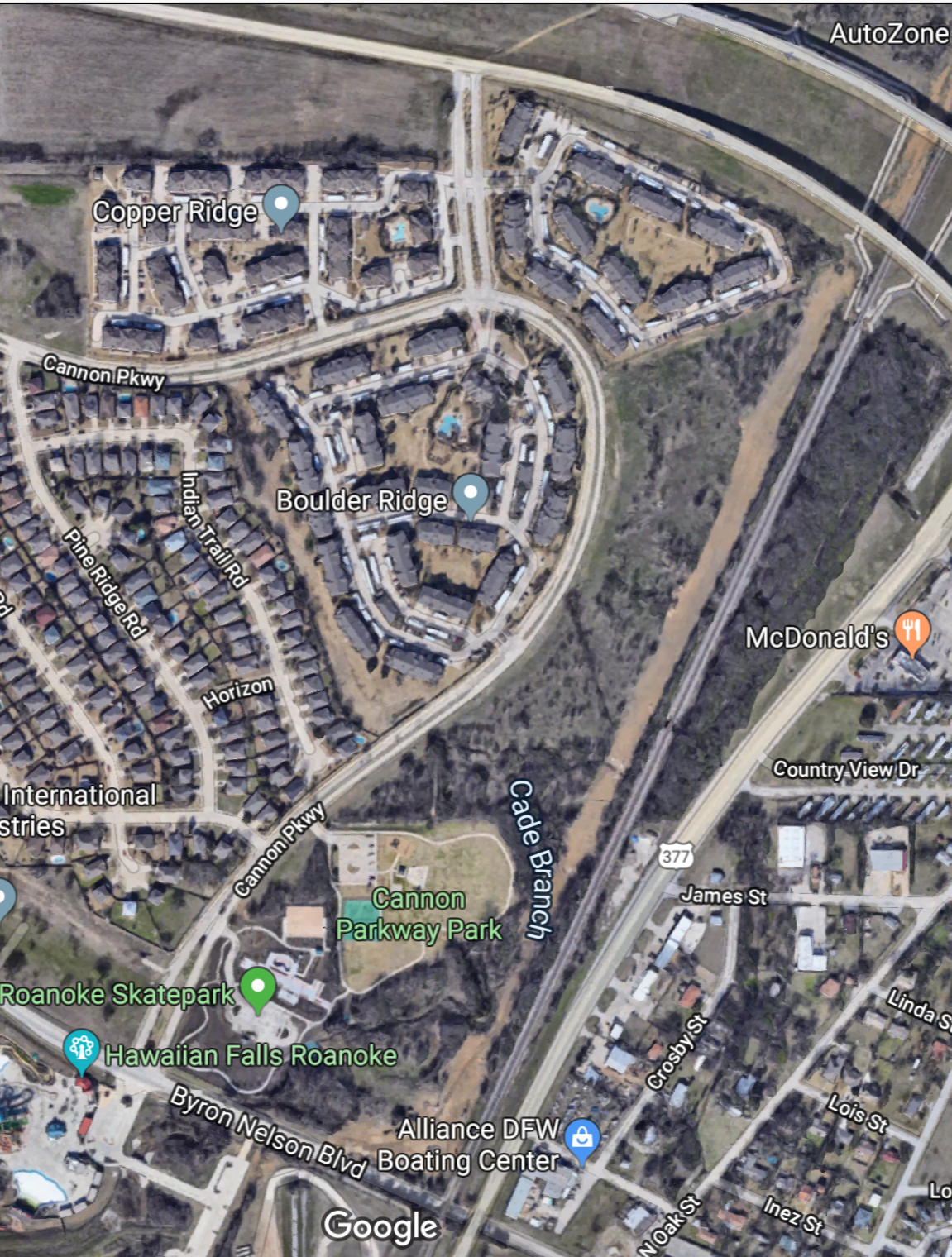 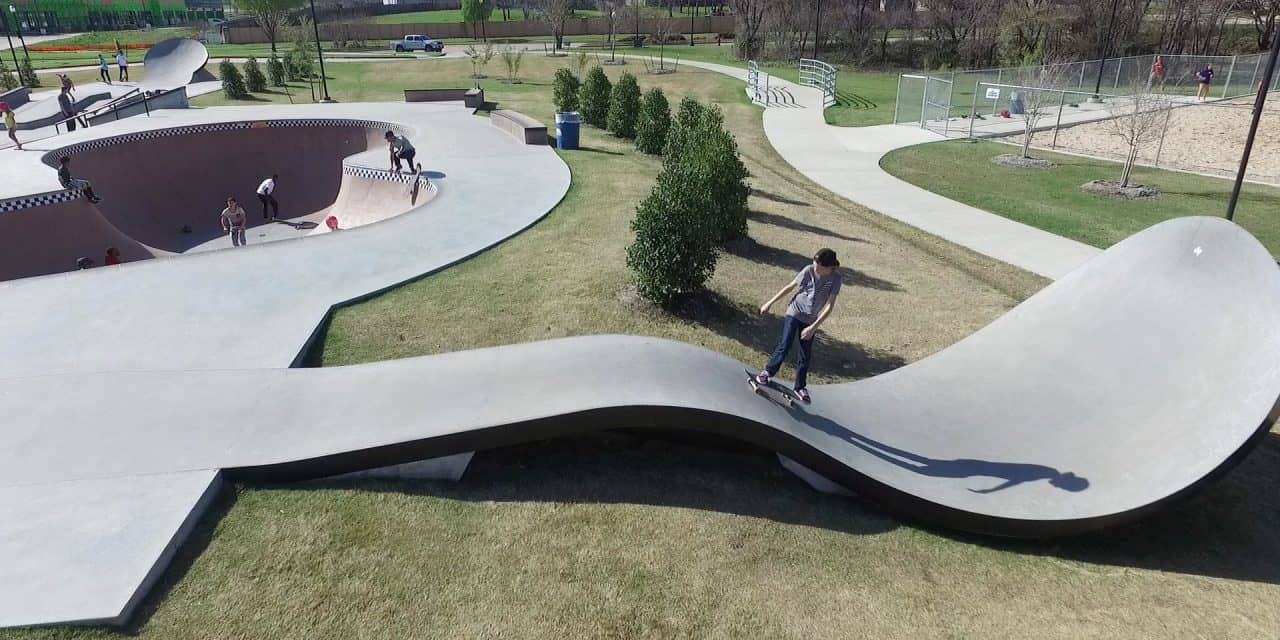 Existing Site Conditions
Proximate to, but disconnected from, downtown
Recreational amenities
Environmental constraints
Abutting residential communities
Zoned for Industrial / Commercial
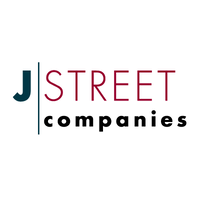 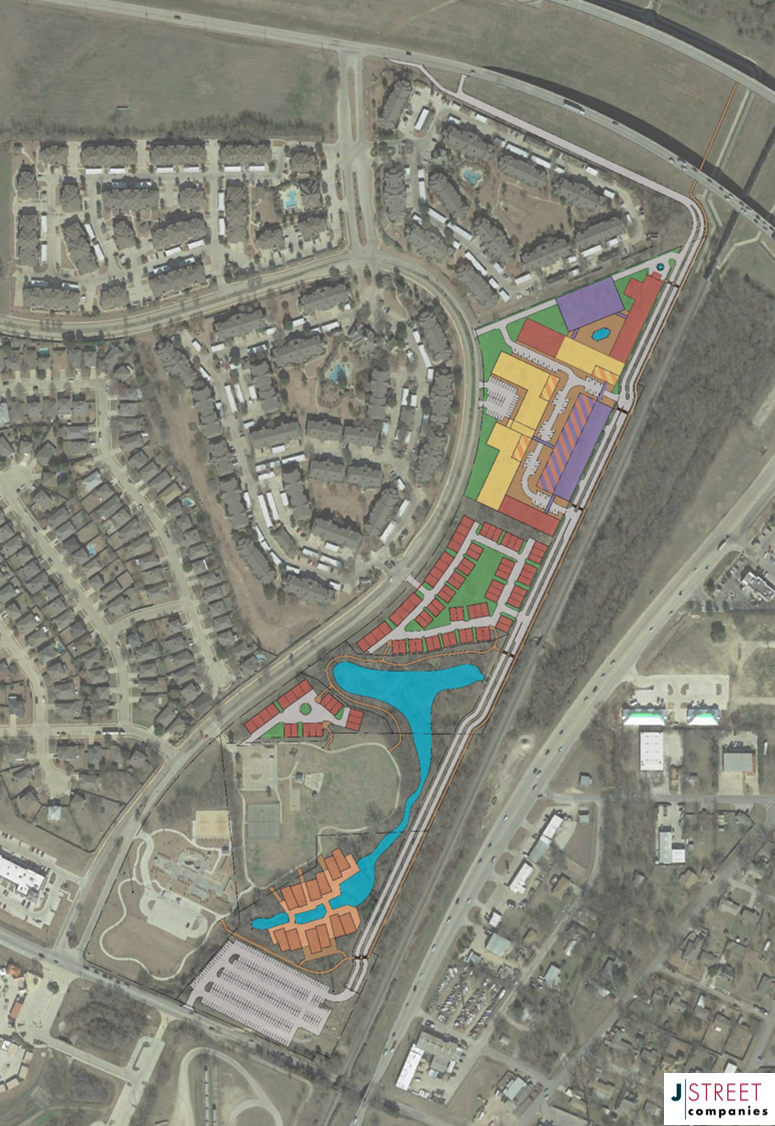 THE CAMPUS AT CADE CREEKA Mixed-Use Urban Village
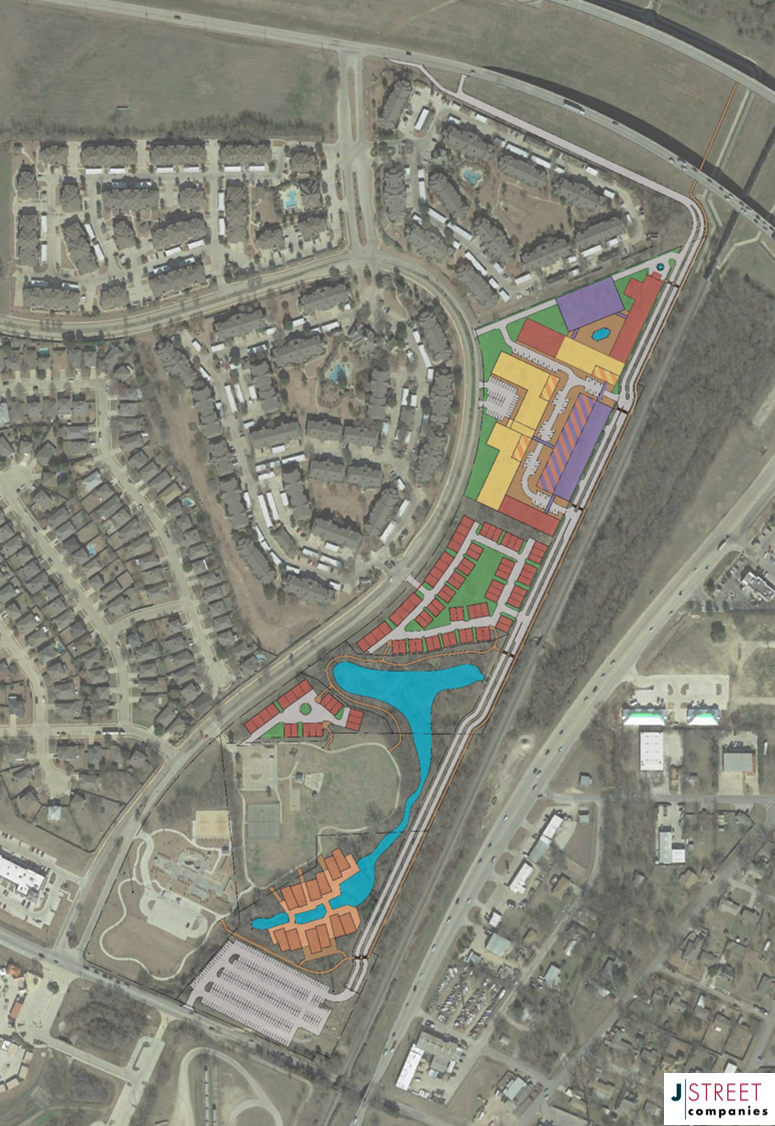 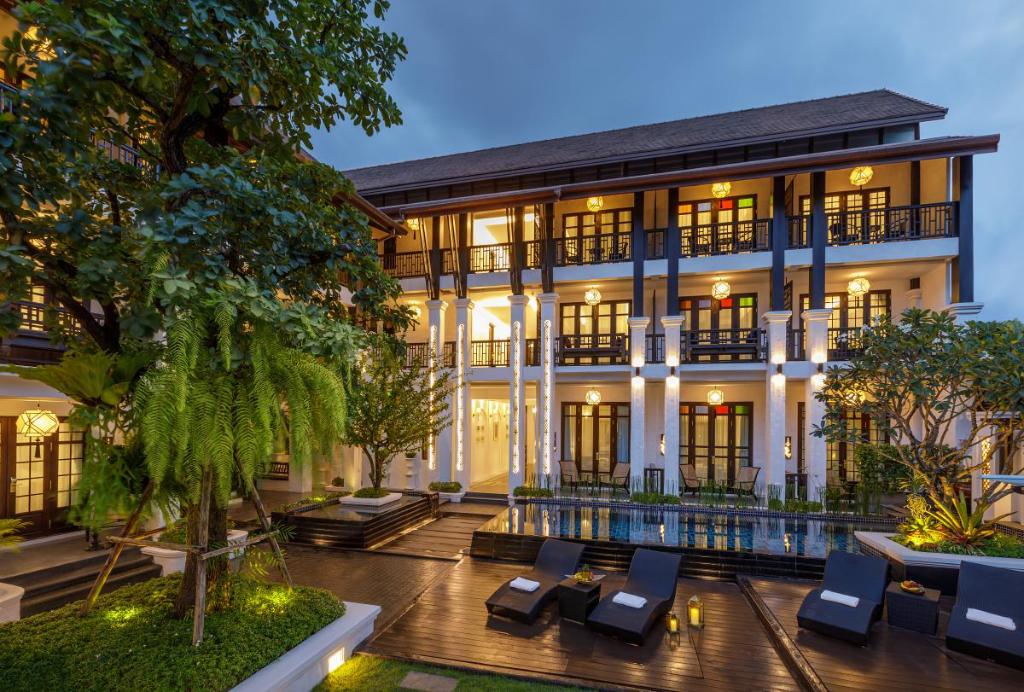 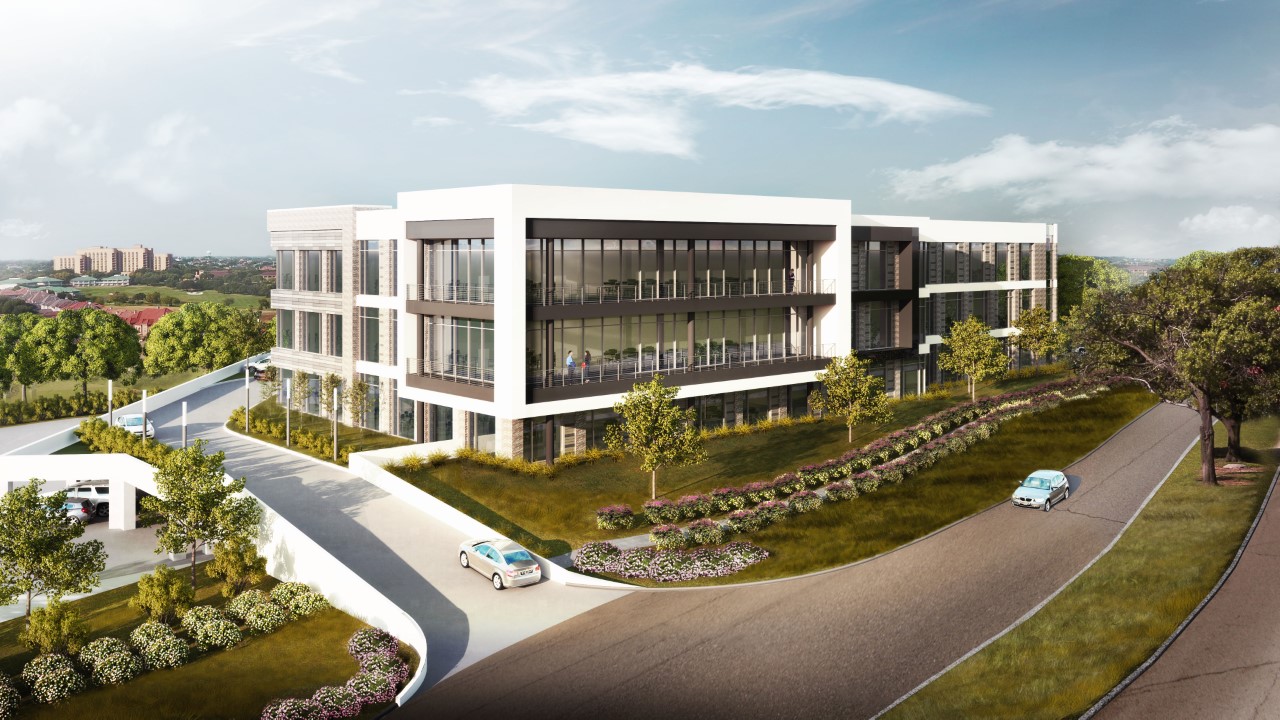 Boutique Hotel
Class A Office
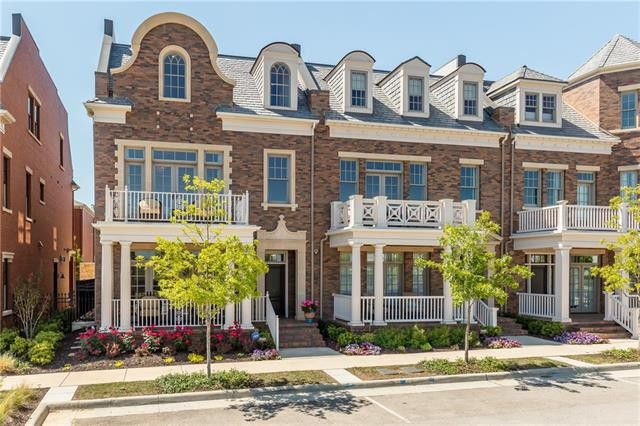 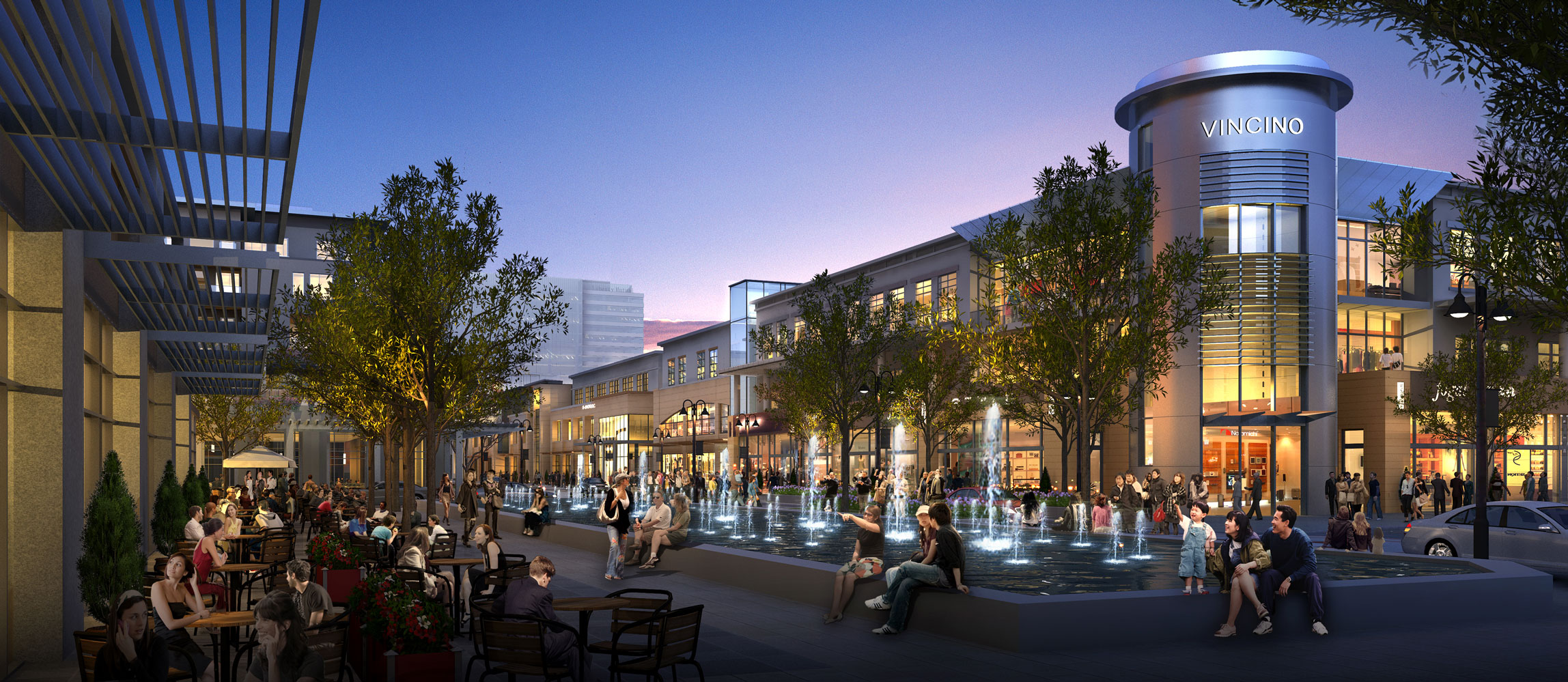 Mixed-Use, Pedestrian Friendly
Urban Living
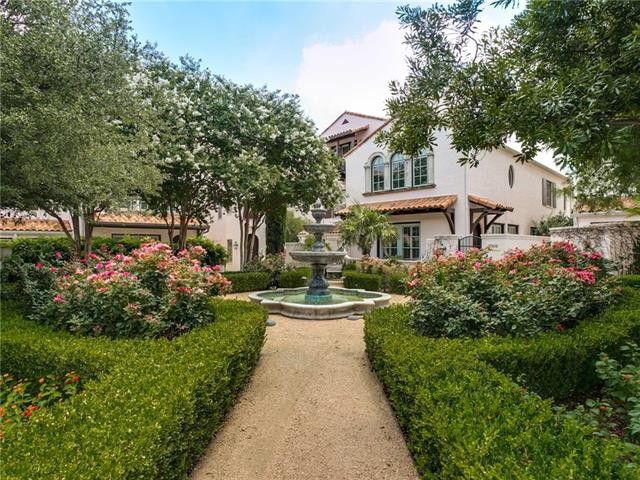 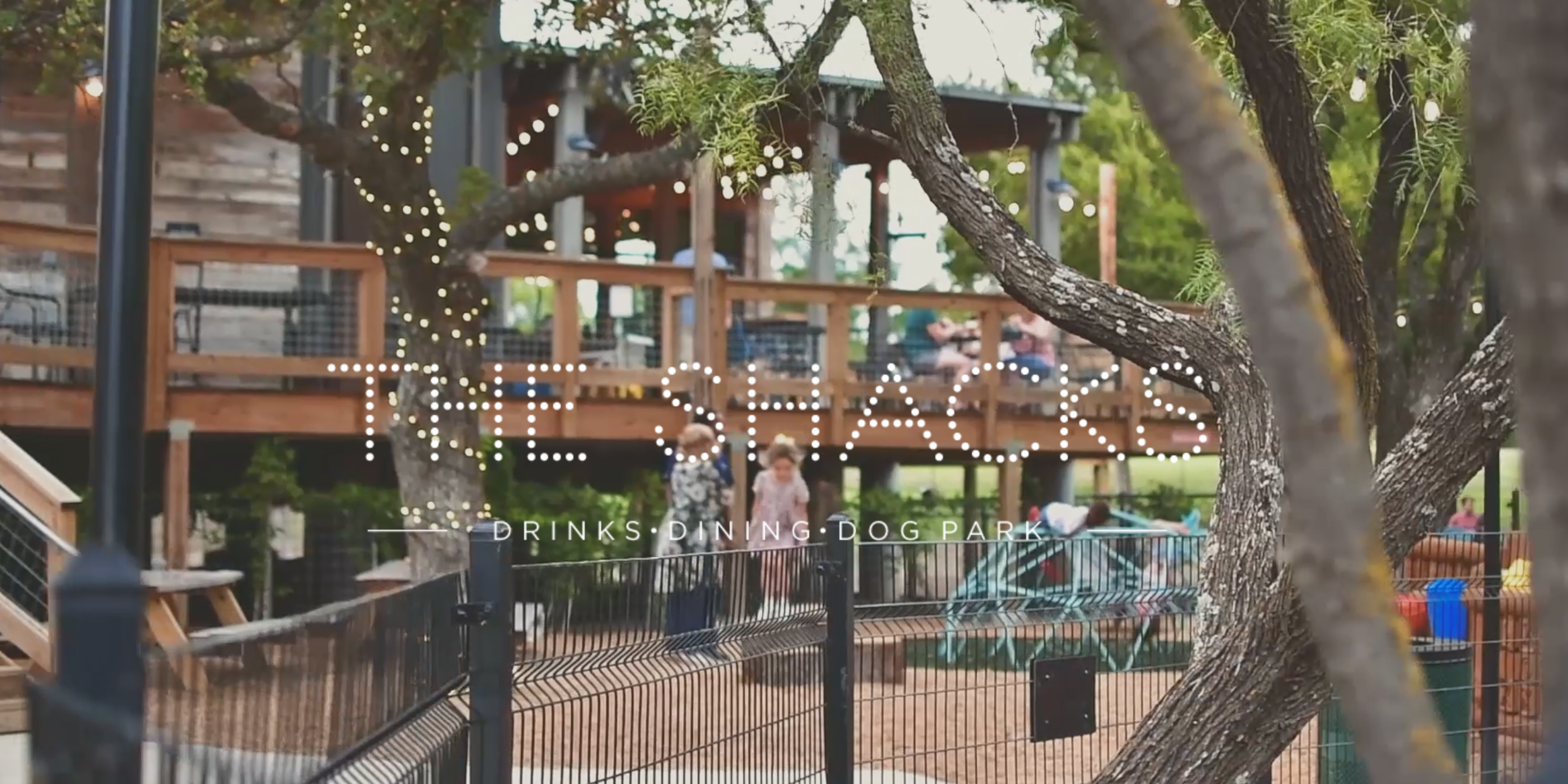 Urban Village
Experiential Retail/Restaurant
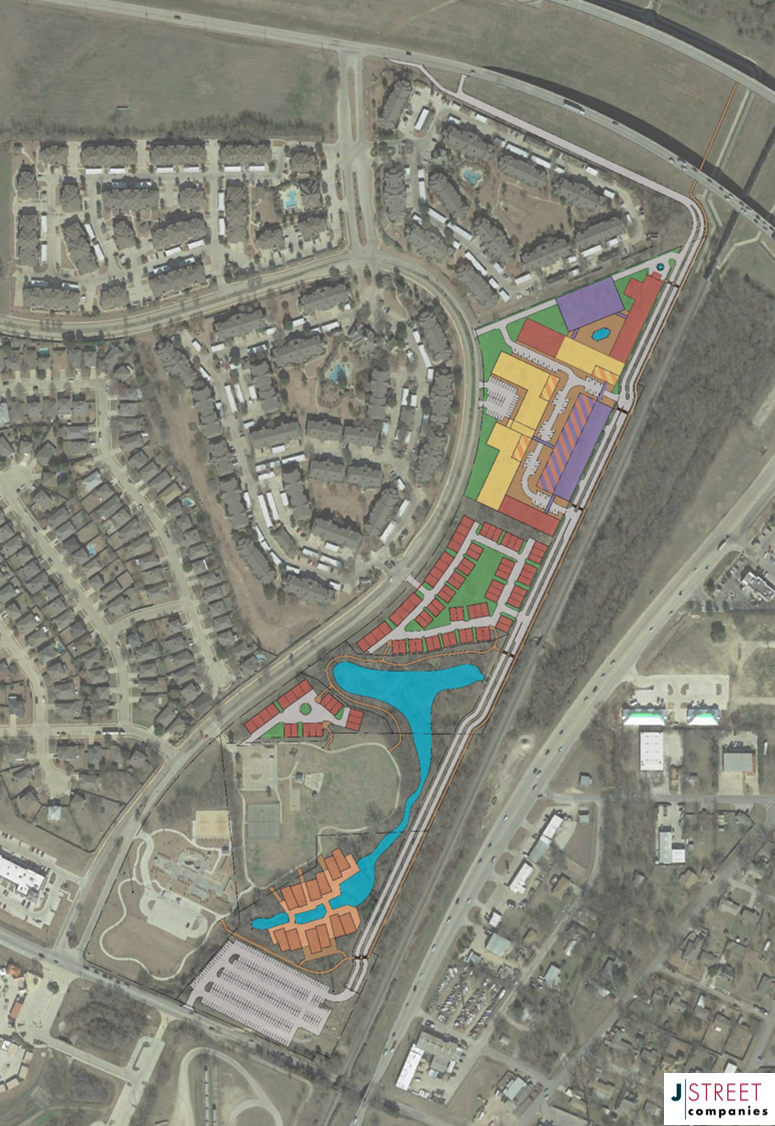 Potential Program & Mix
Class A Office 			200,000 sf

Mixed Use Office 			140,000 sf

Hotel  				160,000 sf / 315 Keys

Urban Village Residential 		88 Townhomes

Restaurant / Retail 		30,000 sf (12 Restaurants)

TOTAL:				850,000 sf
				$250,000,000+
Phased Master Developer Approach
Continually provide and enhance user experience 
Build off existing assets (recreational, nature)
Inform (and listen to) the market that will drive   successful development
Provide immediate boost to downtown
Partner with best-in-class vertical developers
Activation Strategies
Entertainment Focused
Temporary Uses
Semi-permanent venues
Pop-Up Events
Food Truck and Micro-Retail 
Events and Programming
Activation Strategies
Entertainment Focused
Temporary Uses
Semi-permanent venues
Pop-Up Events
Food Truck and Micro-Retail 
Events and Programming
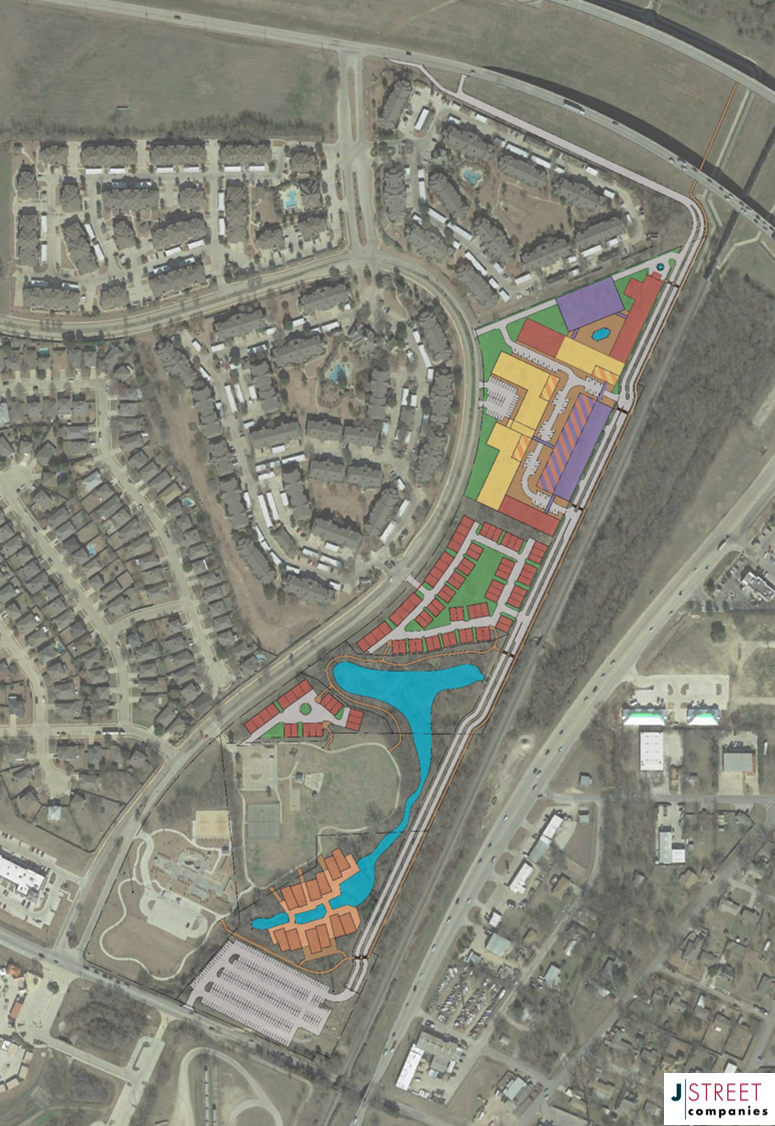 Economic Benefits
Potential for 1,200+ high paying jobs
Millions in new tax revenues
Additional spending $$ at local businesses
Provides complement to downtown redevelopment
Enhanced tourism as a regional destination
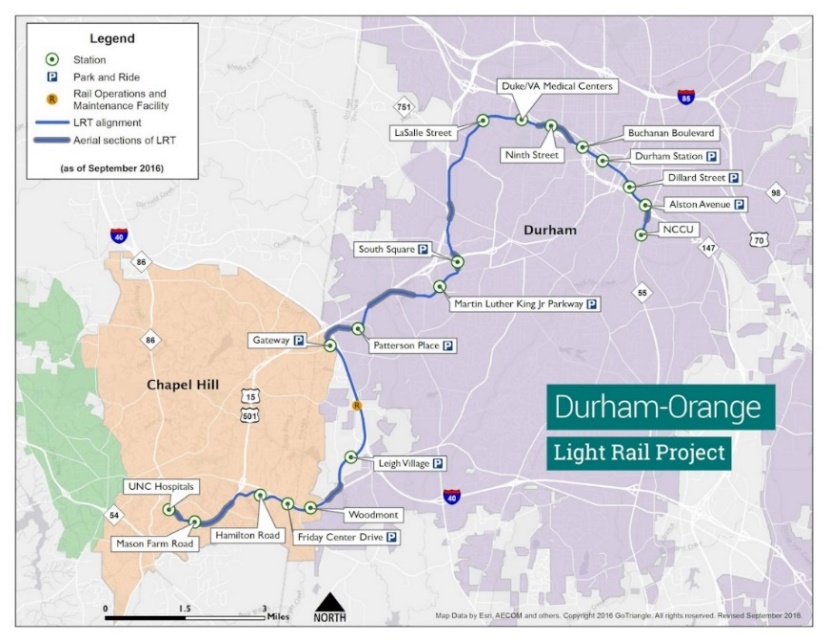 Durham-Chapel Hill, NCTOD and Planning
Hired by Local Council of Governments
Provided Real Estate Advisory Services
Led Public Engagement and Gov’t Affairs
18 Train Stations: Proposed New Rail Line
Utilized Form-Based Code & Value Capture
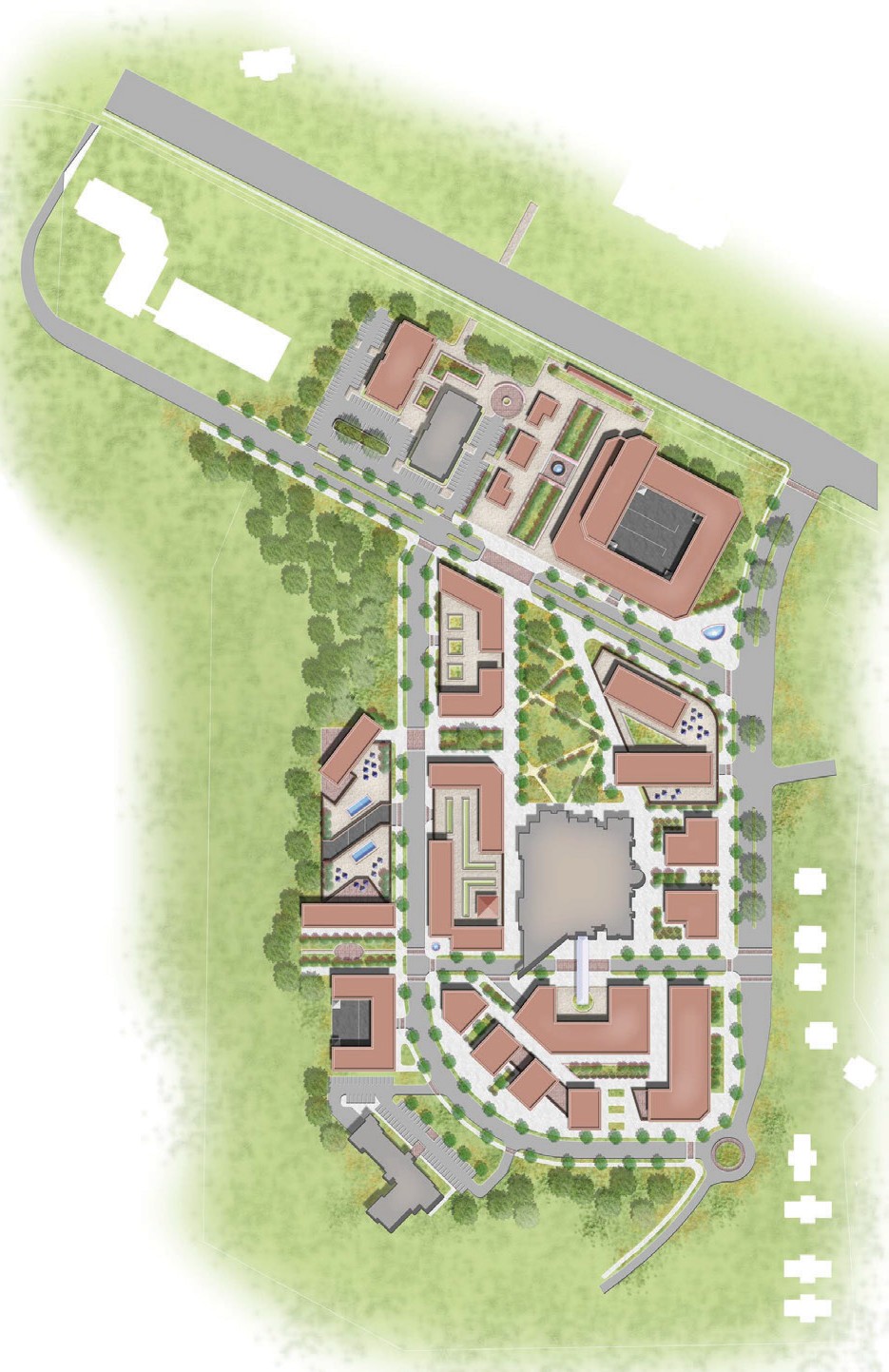 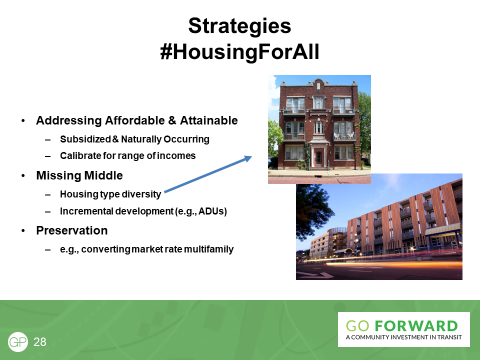 San Bernardino River Walk Conceptual Vision
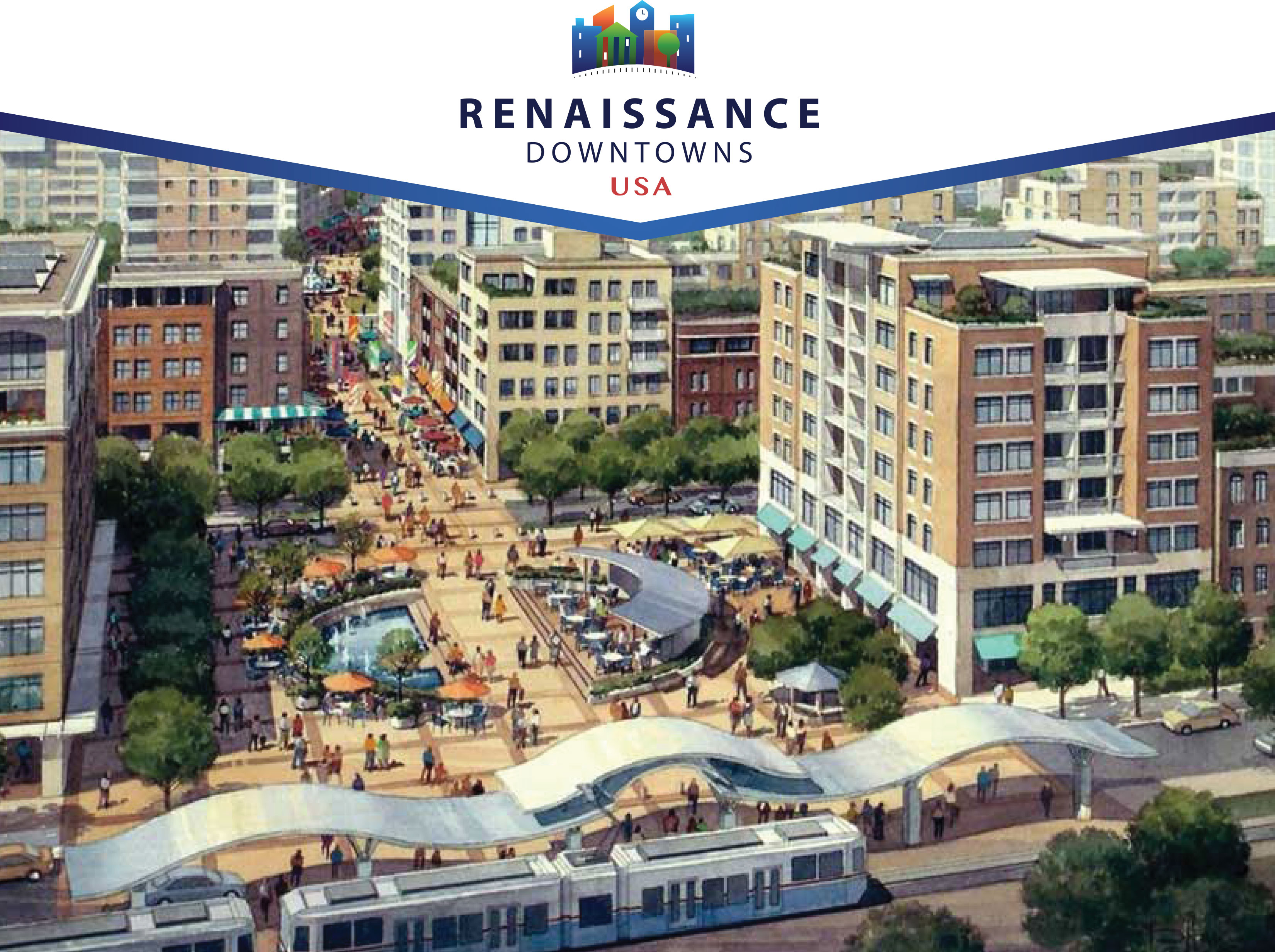 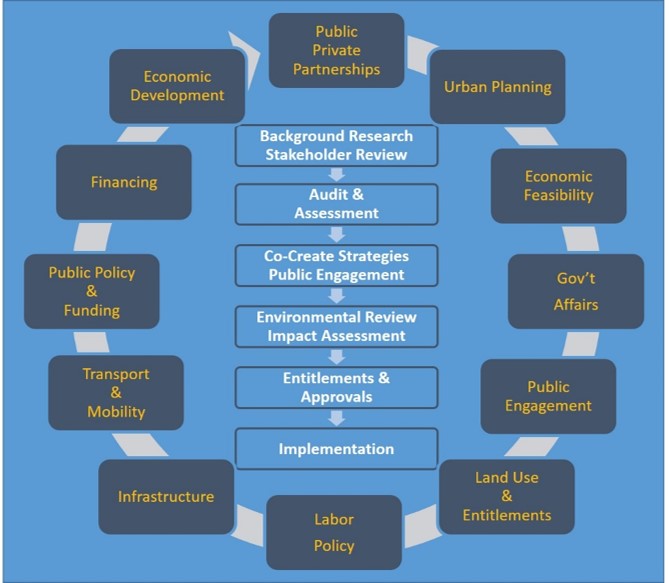 Process Must Lead… the Plan will Follow
Build the Right Team to Integrate:
Placemaking & Urban Design
Real Estate & Land Use Regulations
Public Works and Infrastructure
Transportation & Mobility
The right PROCESS
conducted by the best TEAM
=
Triple Bottom Line Success
[Speaker Notes: Many of us in this room already recognize the value of planning and urban design in terms of promoting outcomes – those we want, and unintended consequence.  Certainly one of those desired outcomes from planning is to implement changes in the physical environment that will foster economic development and growth… be it private sector development or public investments in place and infrastructure. That said, there need be an understanding of key audiences – be they our clients, partners, the decision makers as elected and municipal staff, and certainly the public at large. w]